05.11.2018
Тема урока:
Рациональные числа.
« Числа не управляют миром, но они показывают, как управлять им».
                                ( И. Гёте).
Алгебра 8 класс
Учитель математики МБОУ СОШ № 25  г. Крымска     Малая Е.В.
Множество чисел, которое можно представить в виде      ,называется 

множеством рациональных чисел  и обозначается- Q первой  буквой французского  слова Quotient - «отношение».
Рациональные числа
Для счета предметов используются  числа, которые называются натуральными. Для обозначения множества натуральных чисел употребляется  буква  N -первая буква латинского слова Naturalis, «естественный», «натуральный»
Натуральные числа, числа им   
  противоположные и число нуль, образуют множество целых чисел, которое обозначается  Z  - первой буквой немецкого слова  Zahl   - «число».
Натуральные числа несут ещё 
другую функцию – 
характеристика порядка                  предметов, расположенных в ряд.
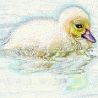 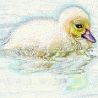 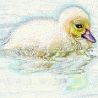 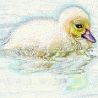 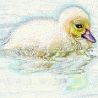 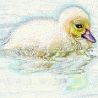 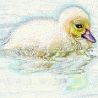 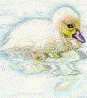 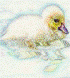 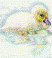 Натуральные числа
Натуральные числа возникли в силу необходимости вести счет любых предметов.
1    2    3    4   5   6   7  8  9  10…
Натуральные числа
О натуральном, в смысле естественном, ряде чисел говорится во «Введении в арифметику»  греческого математика (неопифагорийца) Никомаха из Геразы.
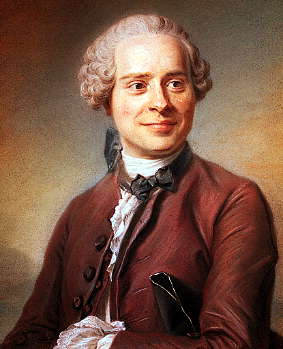 В современном смысле 
понятие и термин
«Натуральное число»
 встречается у французского
 философа и математика Ж.Даламбера (1717-1783)
n - натуральное
Натуральные числа
1, 2, 3, 4, 5, 6...
Сумма  и  произведение натуральных чисел  есть число  натуральное.
Дробные числа
Дроби естественно возникли при решении задач о разделе имущества, измерении  земельных участков, исчислении времени.
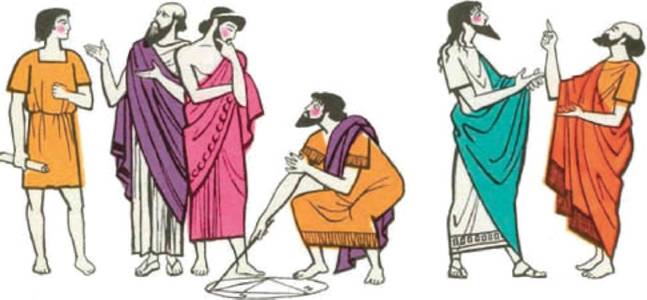 Дробные числа
Сумма, произведение и частное
дробных чисел  есть число  дробное.
Дробные числа
1) доли или единичные дроби, у которых числитель единица, знаменателем же может быть любое целое число;
2) дроби систематические, у которых числителями   могут быть любые числа, знаменателями же – только числа некоторого частного вида, например, степени десяти или                                  шестидесяти;
3) дроби общего вида, у которых числители и знаменатели могут быть любыми числами.
Дробные числа
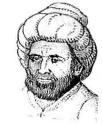 Десятичные дроби  в XV веке ввел самаркандский ученый  ал - Каши.
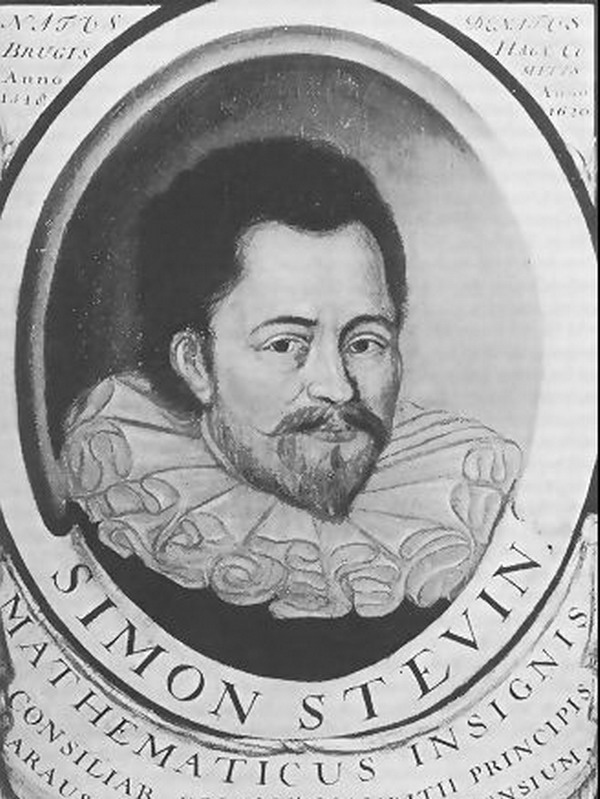 Ничего, не зная об открытии ал – Коши, десятичные дроби открыл второй раз,  приблизительно через 150 лет, после него, фламандский ученый математик и инженер  Симон Стевин в труде «Децималь» (1585 г).
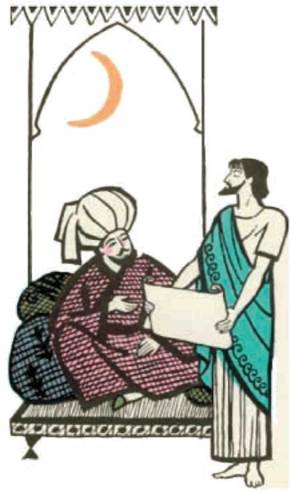 Отрицательные  числа
Понятие отрицательных чисел
возникло в практике решения алгебраических  уравнений.
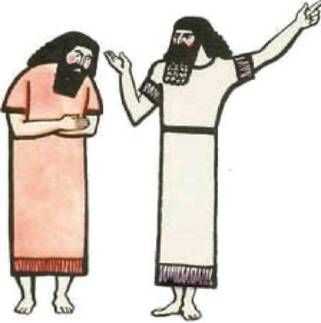 Отрицательные числа трактовались 
так же как долг при финансовых и 
бартерных расчетах.
1
2
3
4
6
5
-6
-5
-4
-3
-2
-1
Числа,
им противоположные
Натуральные числа
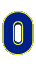 Целые
Целые числа
… –3; –2; –1;0;1; 2; 3;…
m – целое
Сумма, произведение и разность
целых  чисел  есть число  целое.
0,(2)
-4
1
0
9
10
58
¾
3,2
0,1
7,1
Целые числа
Дробные числа
Рациональные
r - рациональное
Рациональные числа
Сумма, произведение, разность и 
частное рациональных чисел  есть
 число  рациональное.
Рациональные числа
Отношения между  множествами натуральных, целых и рациональных чисел  наглядно демонстрирует геометрическая иллюстрация – круги Эйлера.
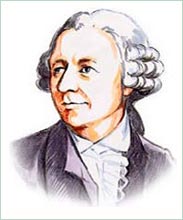 Леонард Эйлер  жил  в России в середине XYΙΙΙ века и внес большой вклад в развитие математики.
Задание 1.
Вычислите  значения числовых выражений и изобразите их на диаграмме Эйлера. Вместо недостающего числа впишите букву k
а
b
с
d
k
m
и
и
и
и
и
и
и
и
и
л
л
л
л
л
л
л
л
л
молодец
молодец
молодец
молодец
молодец
молодец
молодец
молодец
ошибся
молодец
ошибся
ошибся
ошибся
ошибся
ошибся
ошибся
ошибся
ошибся
Выясните, какие из  высказываний
истинные:
Замените   данные  рациональные  
числа десятичными  дробями.
чисто периодические
смешанные  периодические
Прочитайте дроби
1) 0,(2)    2) 2,(21)   3) 1,(1)
4) -3,0(3)   5) -0,1(6)   6) 2,45(7)
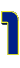 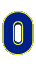 0,222…
Представьте в виде обычной дроби
Пусть х = 0,222…
10х = 2,222…
10х = 2,222…
х =0,222…
10х – х = 2,222… – 0,222
9х = 2
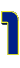 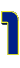 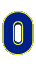 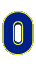 0,4666..
Представьте в виде обычной дроби
Пусть х = 0,4666…
10х = 4,666…
100х = 46,666…
10х =4,666…
100х –10х=46,666…- 4,666
90х = 42
Представьте в виде обычной дроби
Чтобы обратить чисто периодическую дробь в обыкновенную, нужно в числителе обыкновенной дроби поставить число, образованное  из цифр, стоящих в периоде,
а в знаменателе – написать цифру 9 столько раз, сколько цифр в периоде.
0,(2)=
2
9
1 цифра
81
0,(81)=
99
2 цифры
Представьте в виде обычной дроби
Чтобы обратить смешанную периодическую дробь в обыкновенную, нужно в числителе обыкновенной дроби поставить   число, равное разности  числа, образованного цифрами, стоящими после запятой до начала второго  периода, и  числа, образованного из цифр, стоящих после запятой до начала первого периода; а в знаменателе написать  цифру 9 столько раз, сколько цифр  в периоде, и со столькими нулями, сколько цифр между запятой и началом периода.
6
0,4(6)=
4
4
9
0
1 цифра
1 цифра
Представьте в виде обычной дроби